Palmer Creek Drainage Improvement ProjectWR-220001
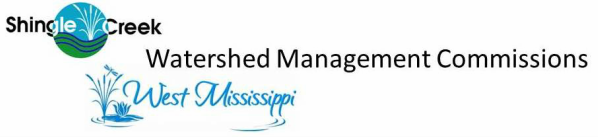 Project Team
City of Plymouth
Ben Scharenbroich, Water Resources Supervisor
bscharenbroich@plymouthmn.gov

Design Consultant, Stantec
Chris Meehan, PE
Rena Weis, PE
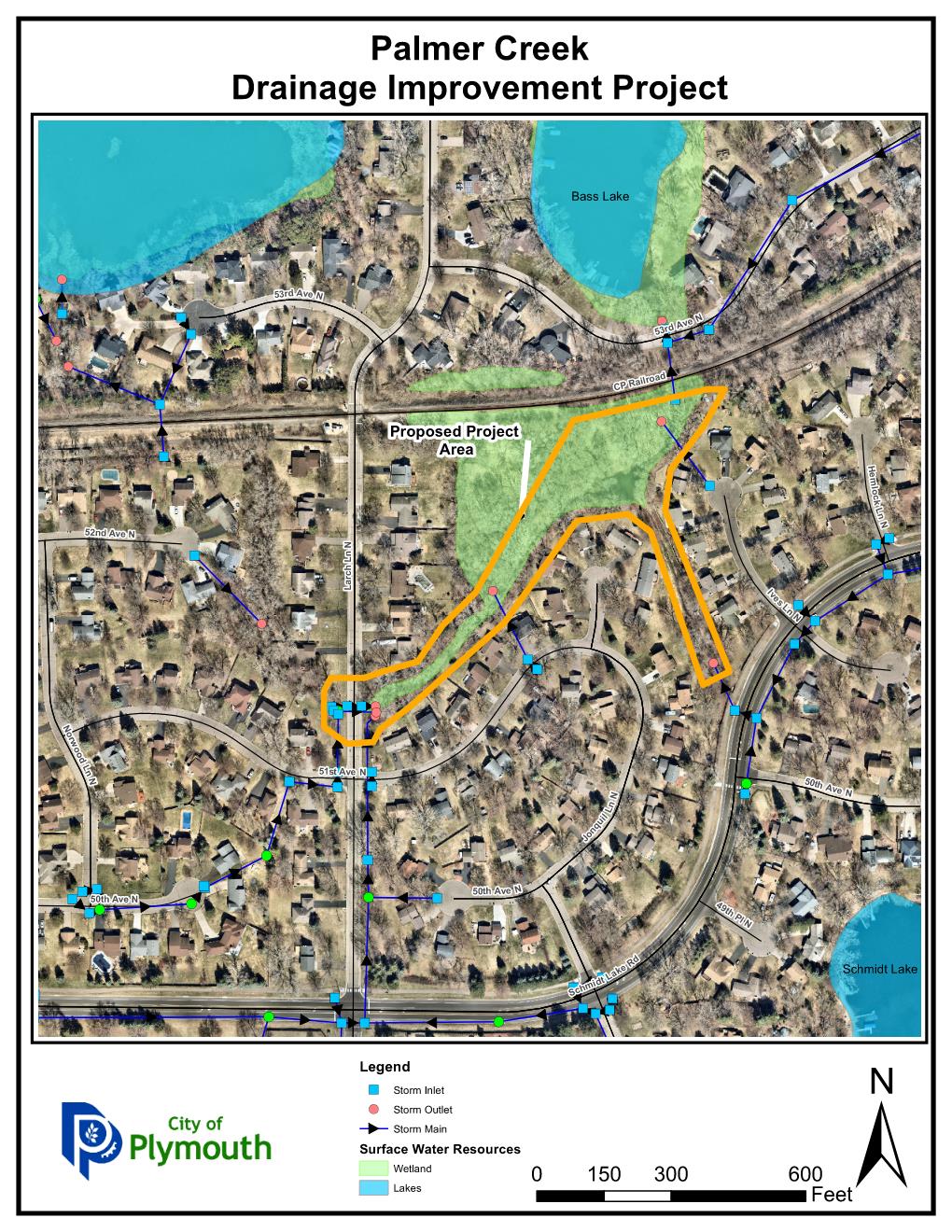 Maple Grove
Plymouth
Project Timeline
Identified Potential Improvements
Repair streambank erosion 
Vegetated rip rap
Storm Sewer Infrastructure Repair
Sediment Dredging
Address Water quality 
Address Bank Erosion
Removal of sediment and debris
Rip Rap Check Dam Installation
Tree Removals
Evaluated Diseased & Hazardous Trees
Identify those Impacting flow
Identify those potentially impacted by bank erosion improvements areas
[Speaker Notes: This development was constructed before many of the current storm water management best practices were utilized.  Recent stormwater modeling has identified the potential that some properties have higher flood risk than others, but tangible flood risk reduction cannot be had without significantly impacting the nature of the neighborhood.  

With the entirty of the design, Barr will model the improvements to ensure no adverse impacts are pushed to properties.]
Current Conditions Eroding Banks
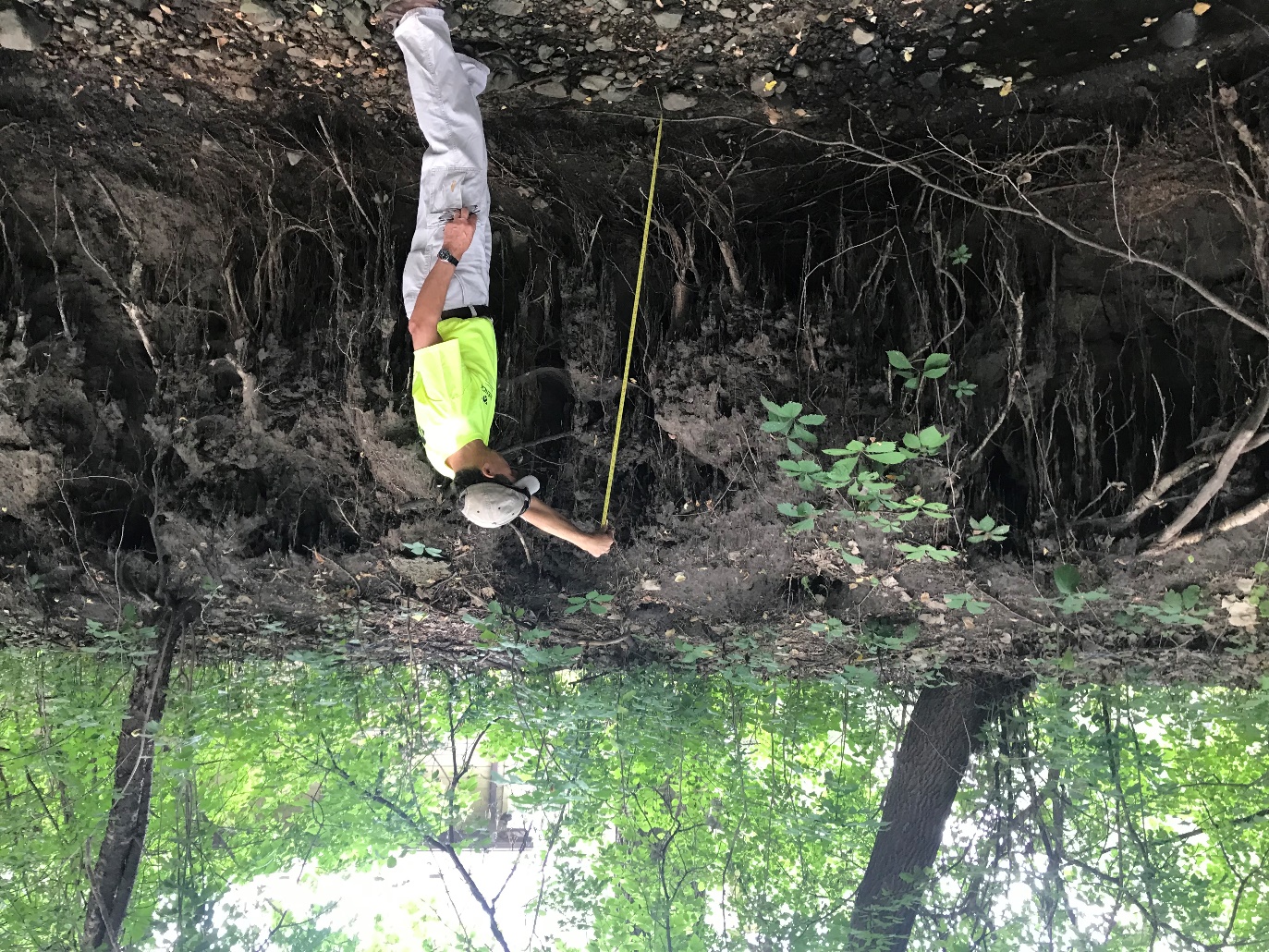 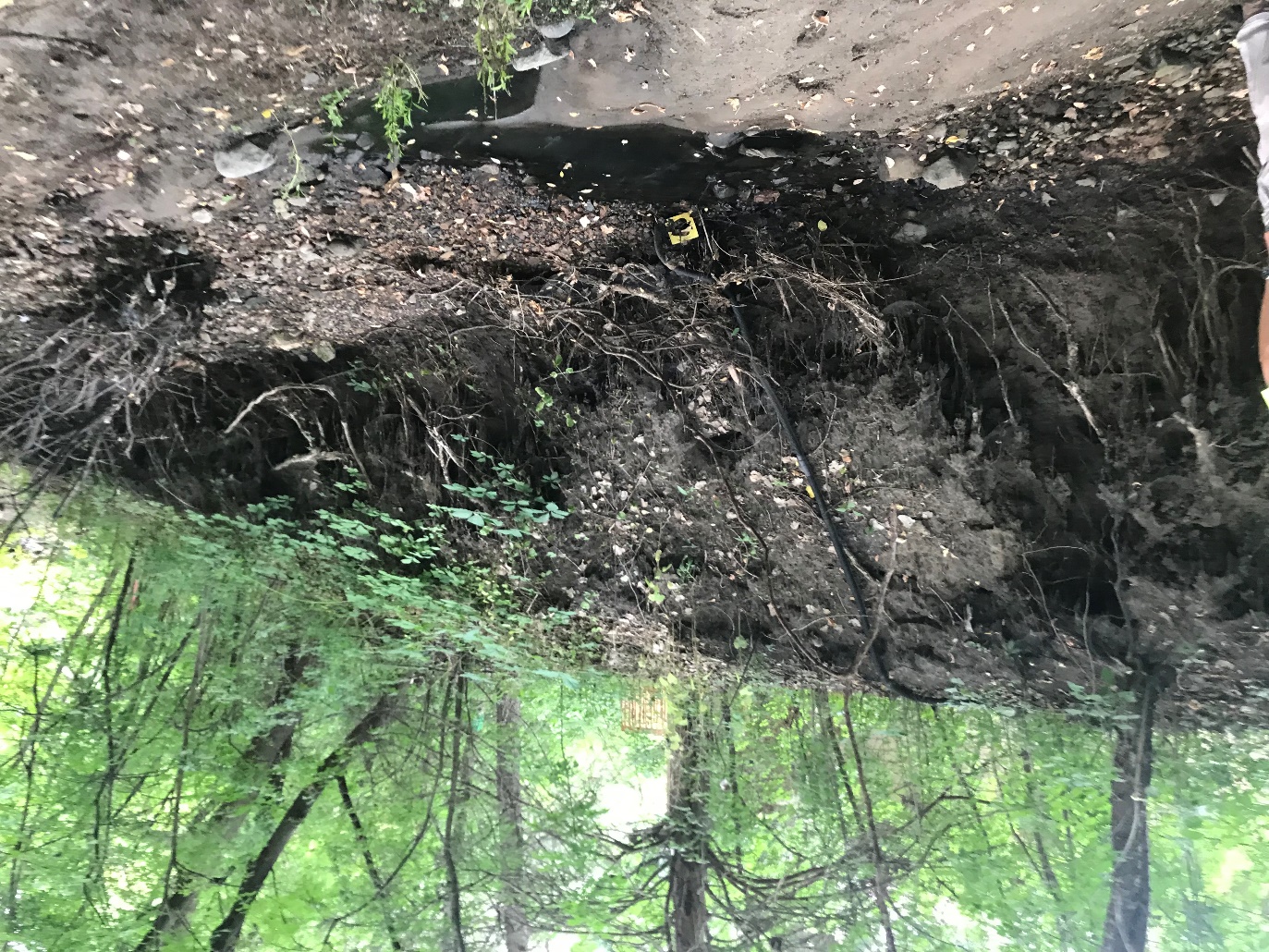 Post Project Channel Erosion Repair
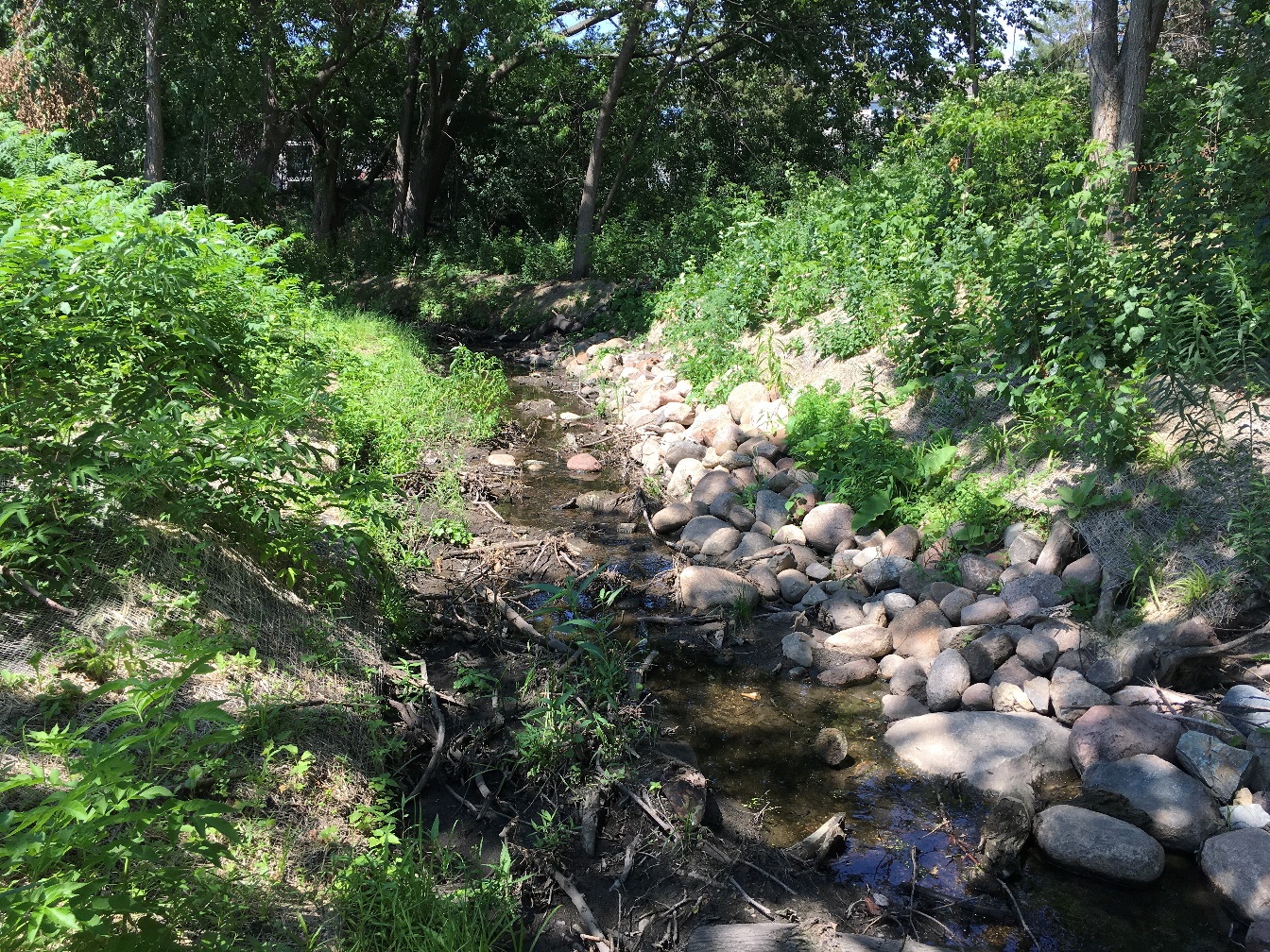 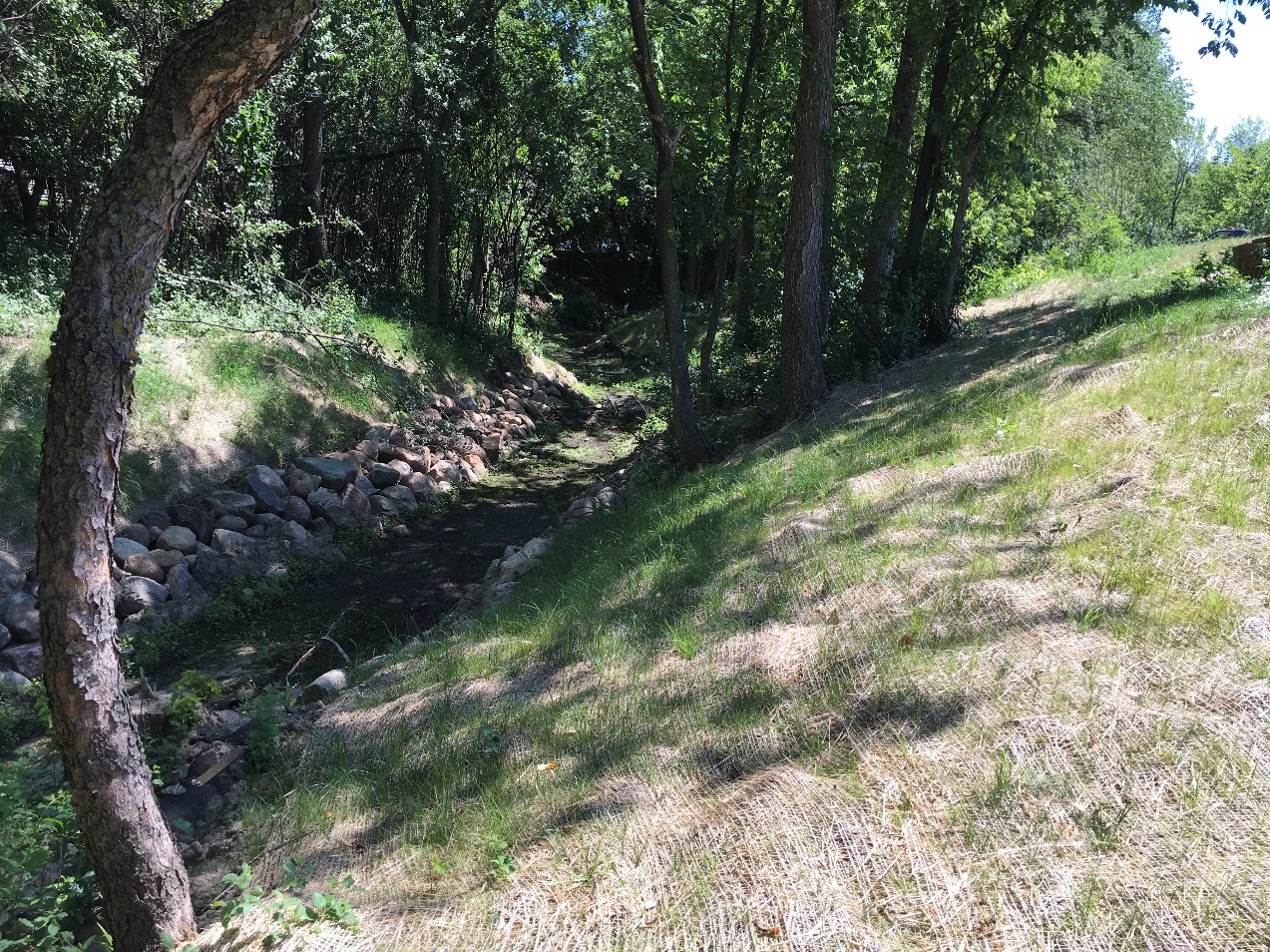 Vegetated Rip Rap Detail
Storm Sewer Infrastructure Repair
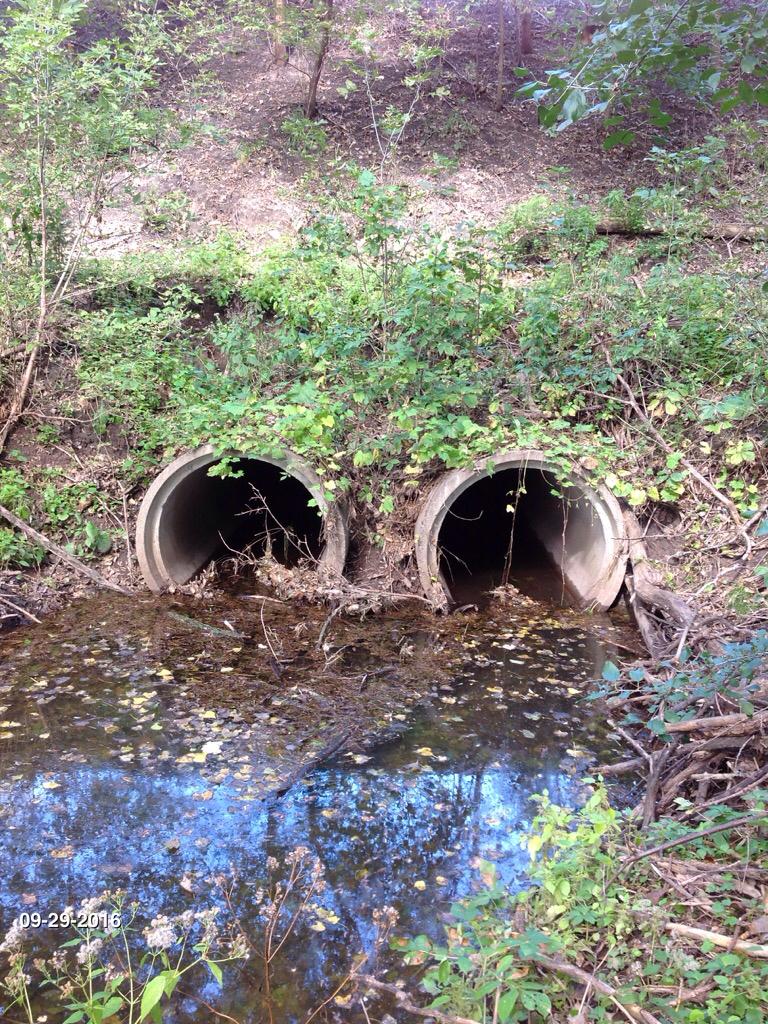 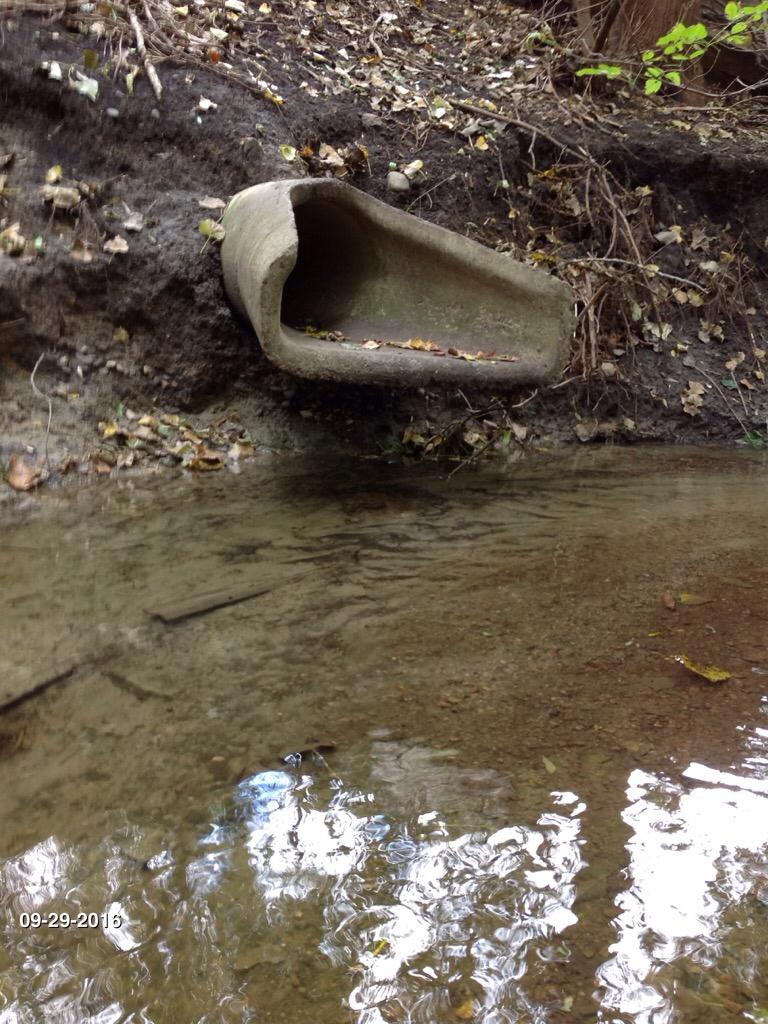 Pond Dredging & Maintenance
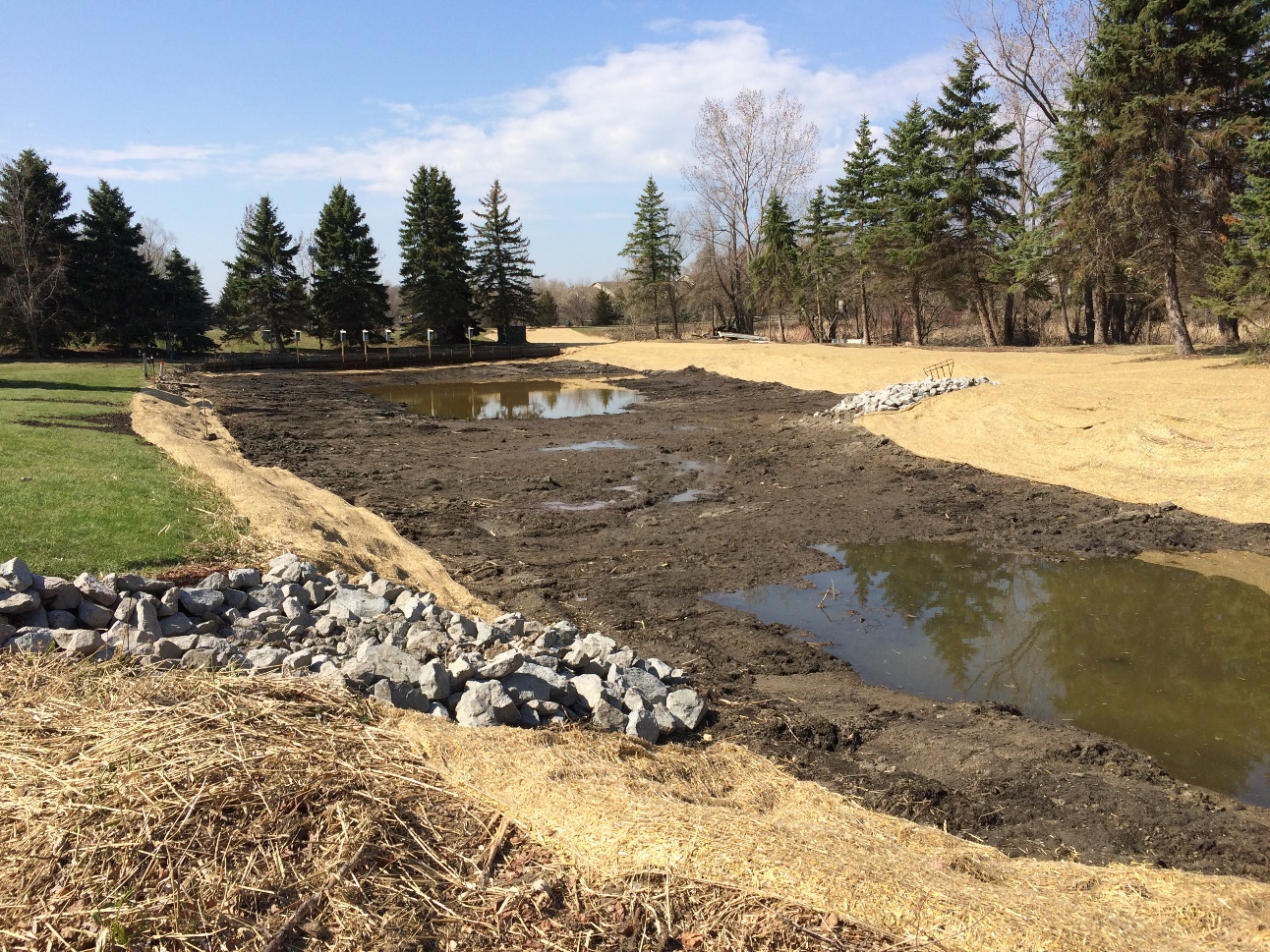 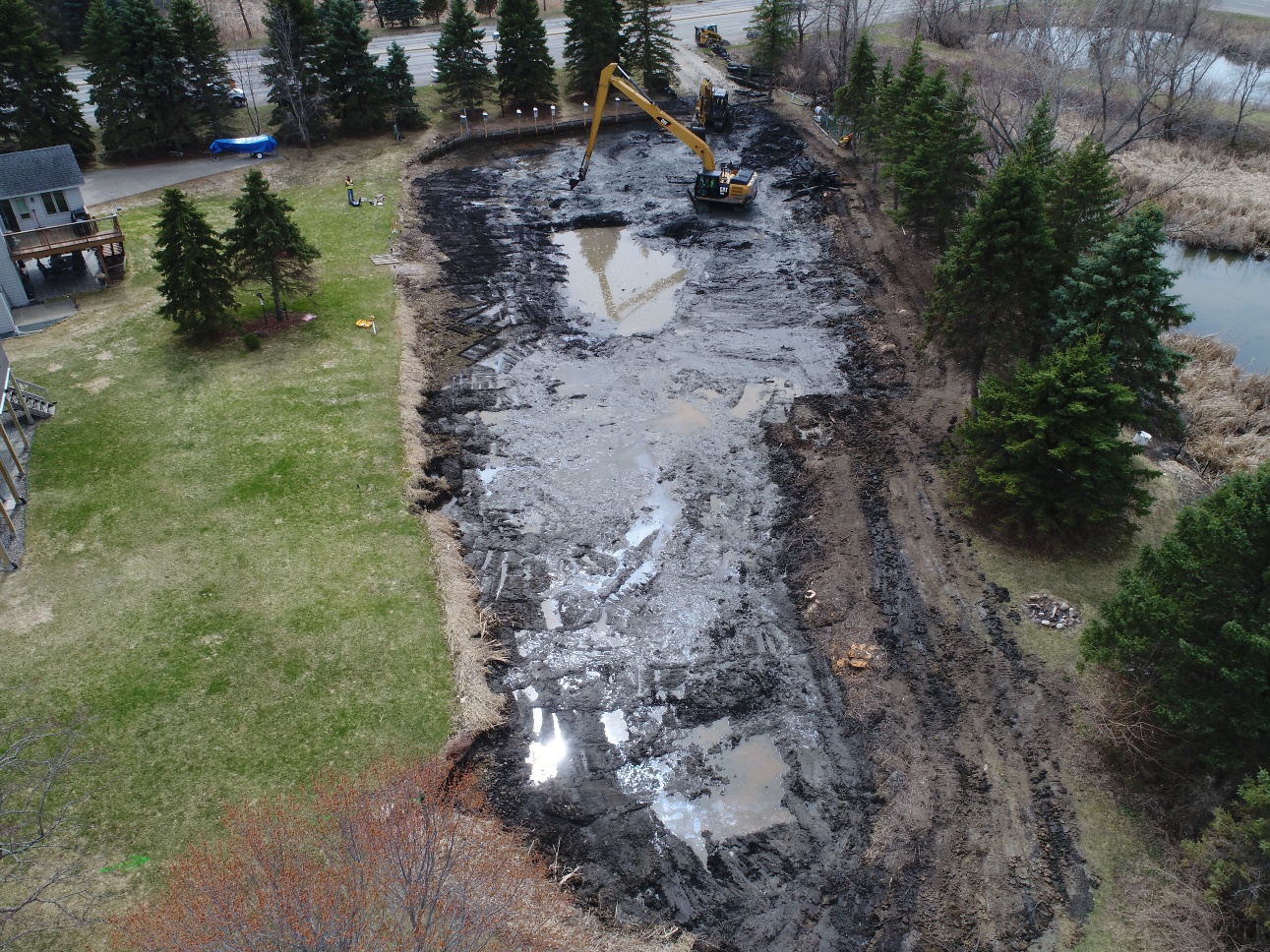 Rock Check Dam
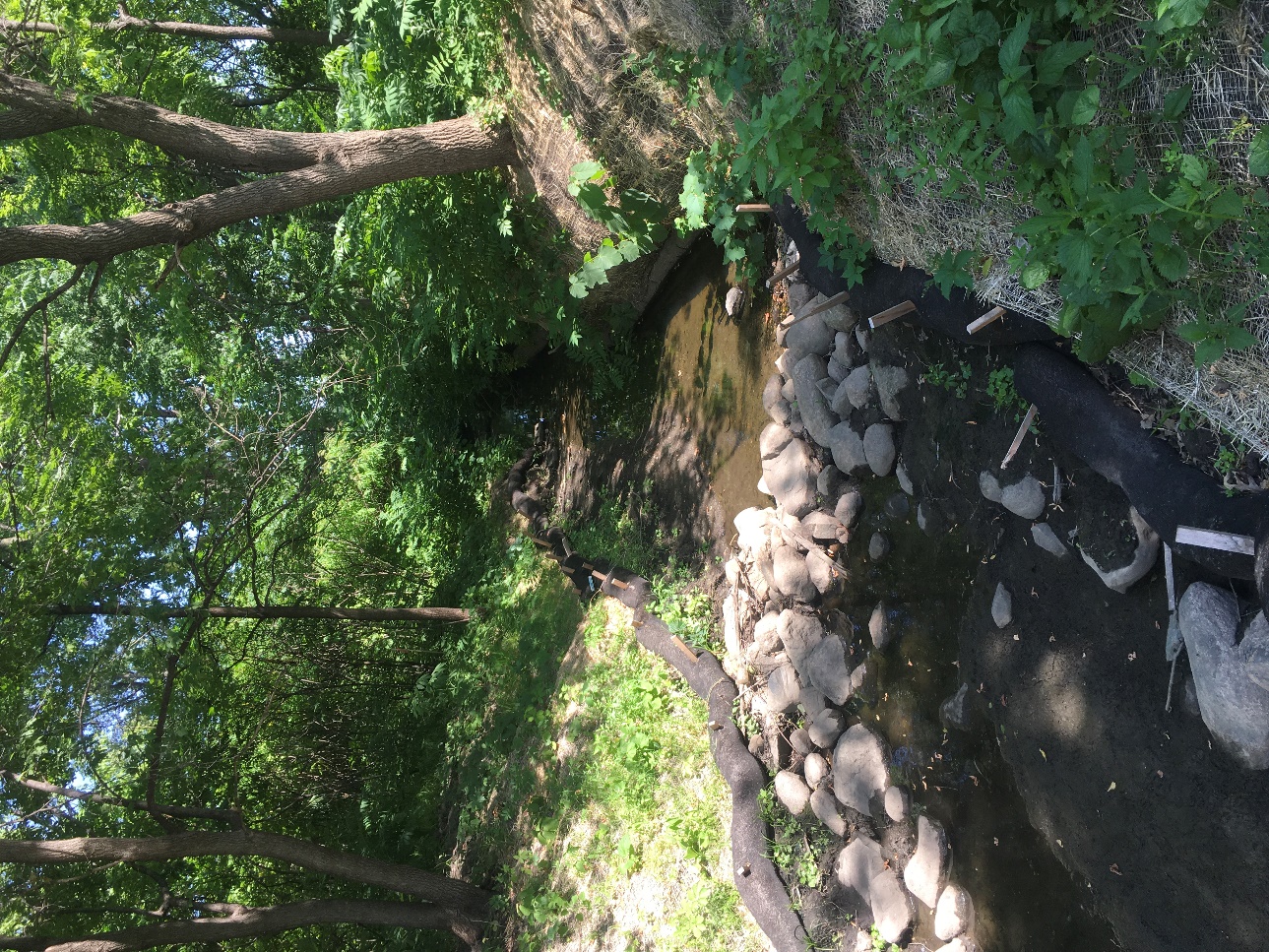 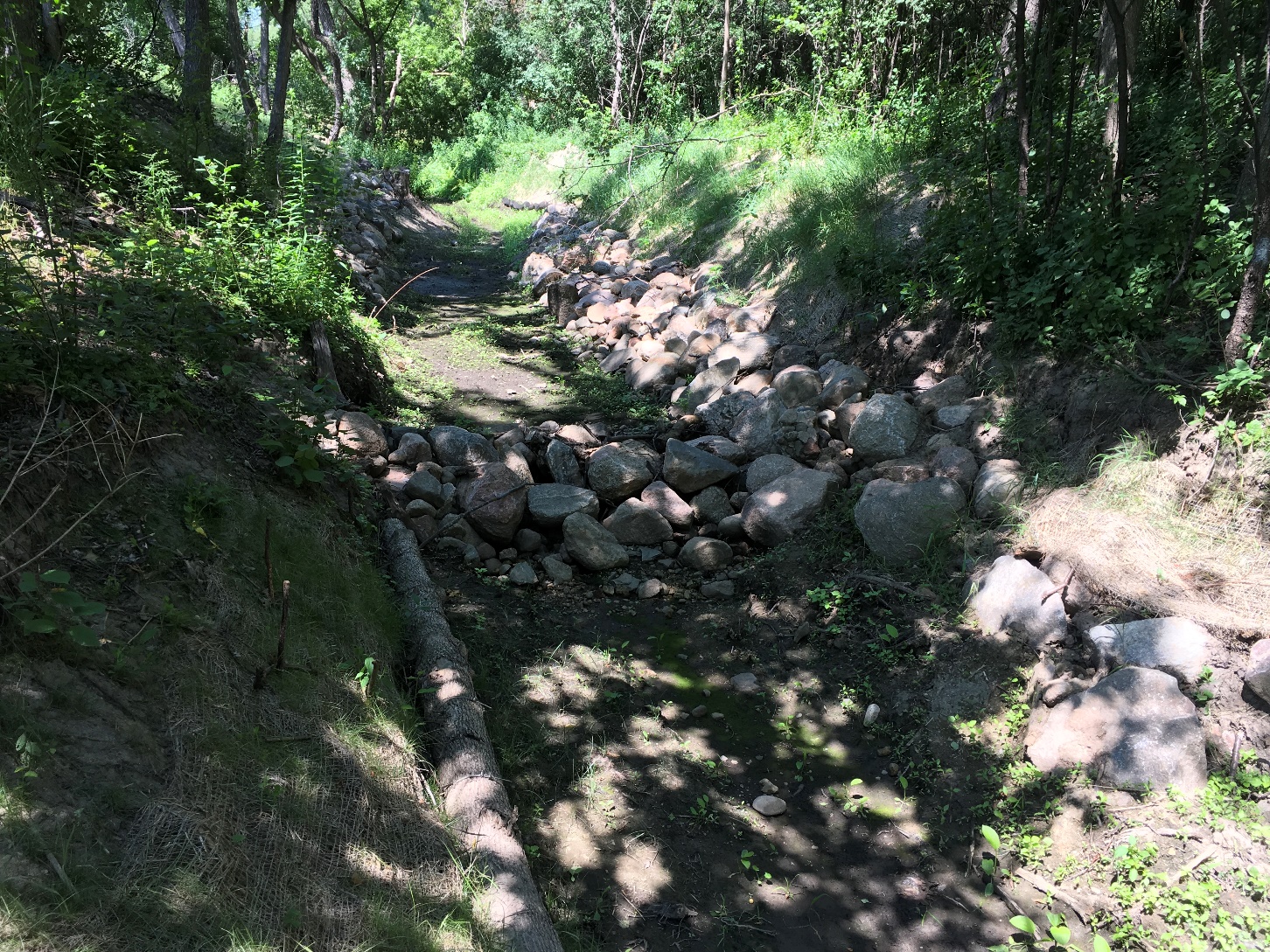 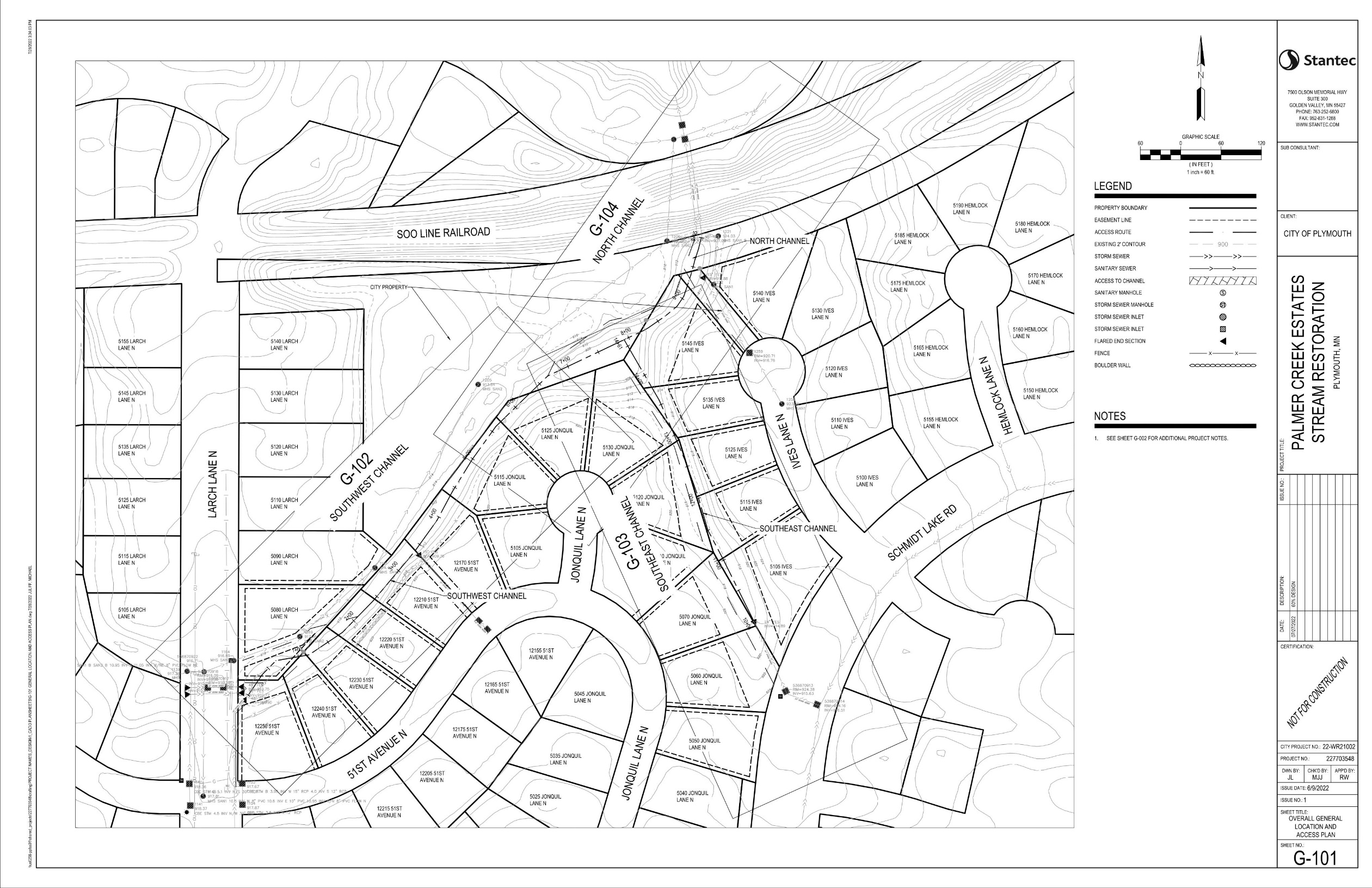 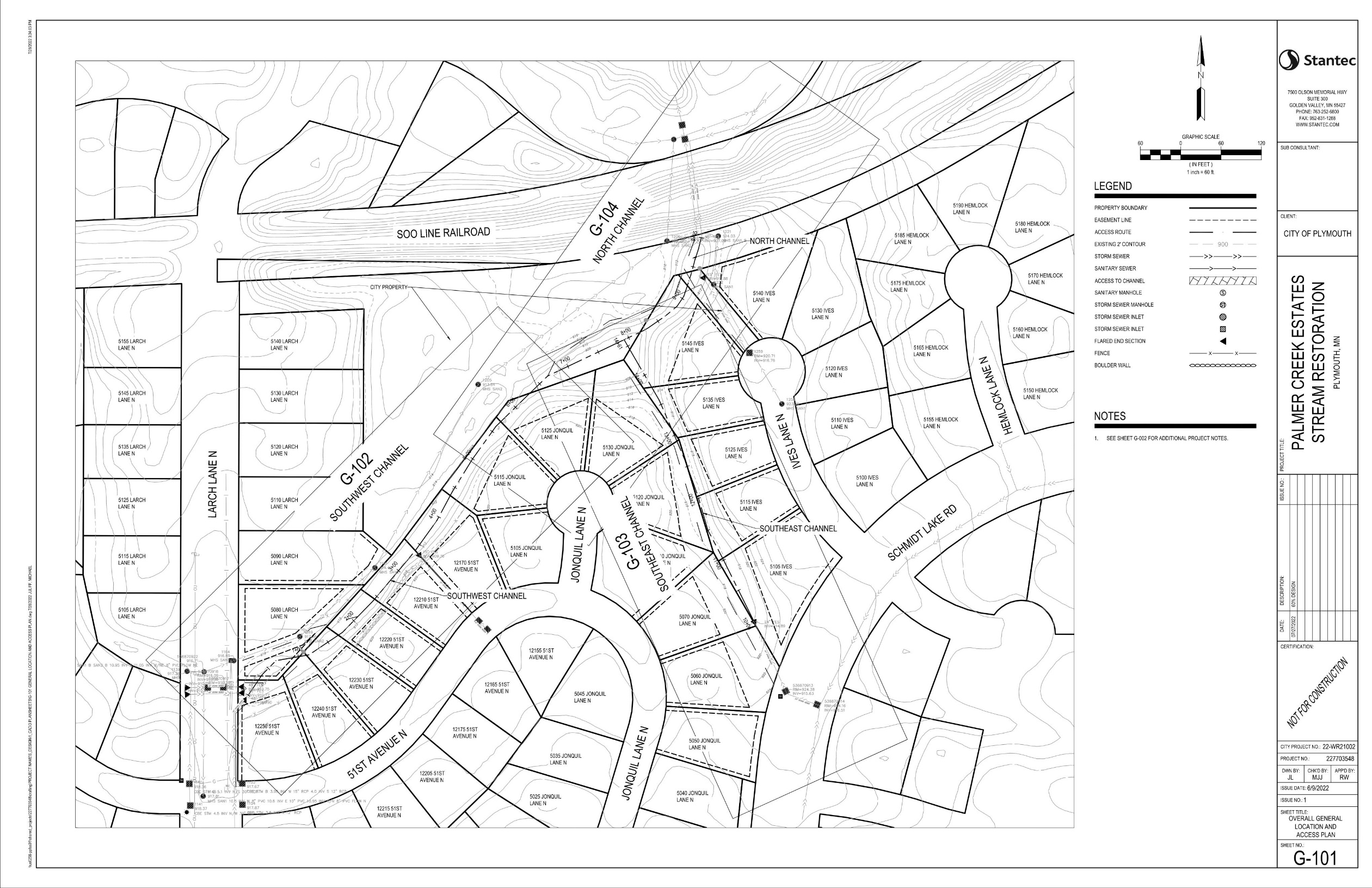 3
N Channel
1
SW Channel
2
SE Channel
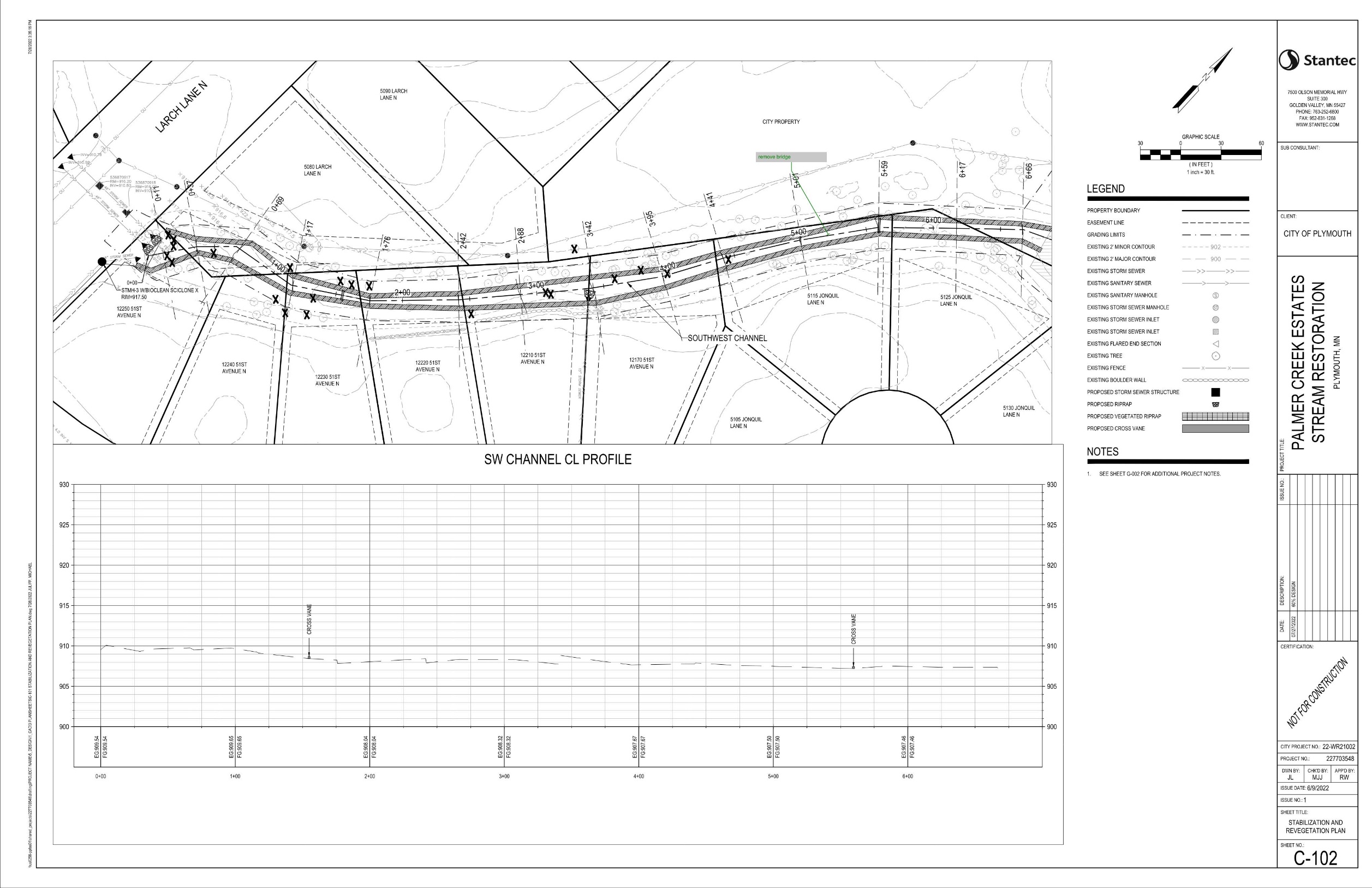 Sciclone Chamber
1
SW Channel
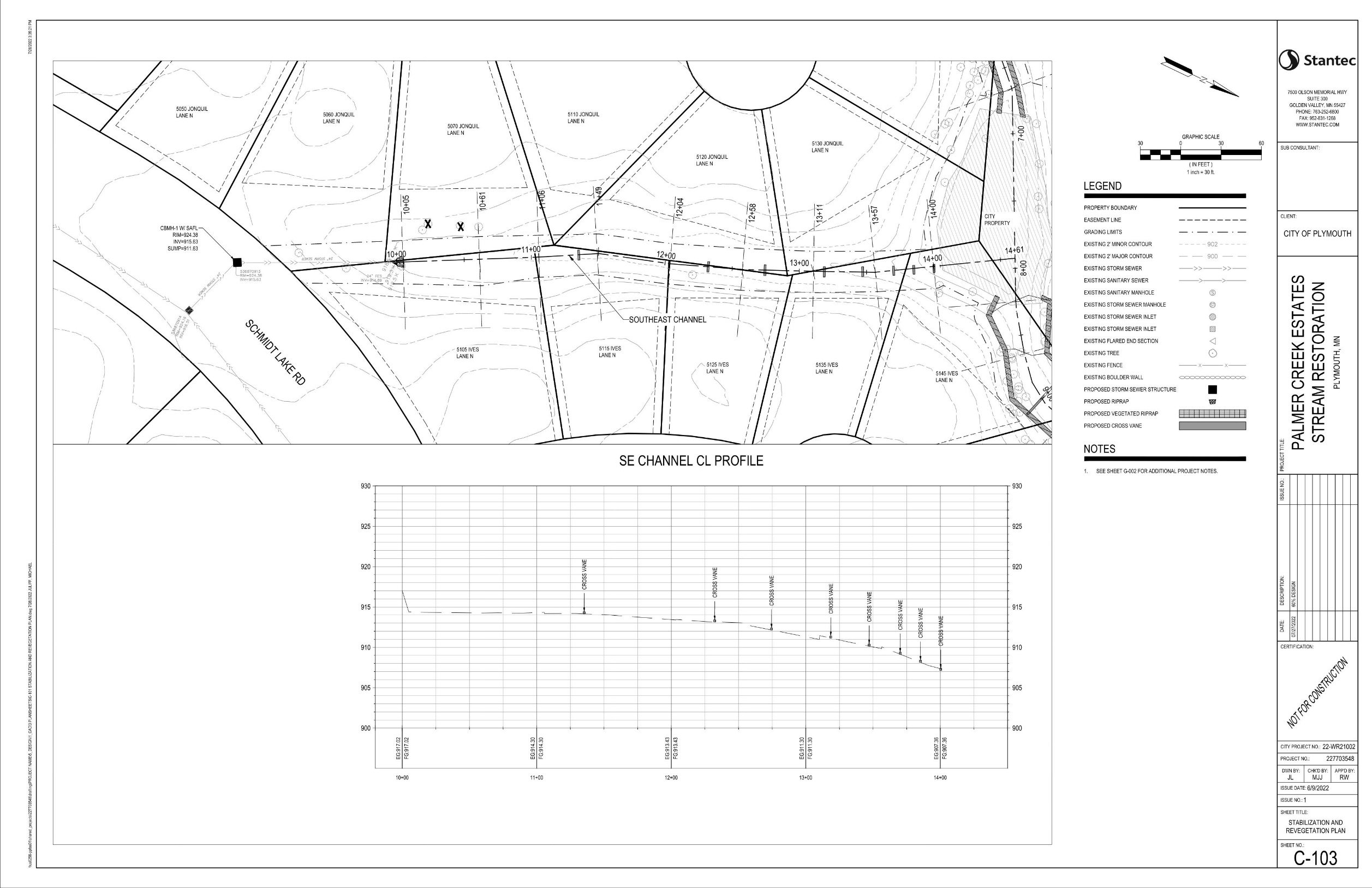 2
SE Channel
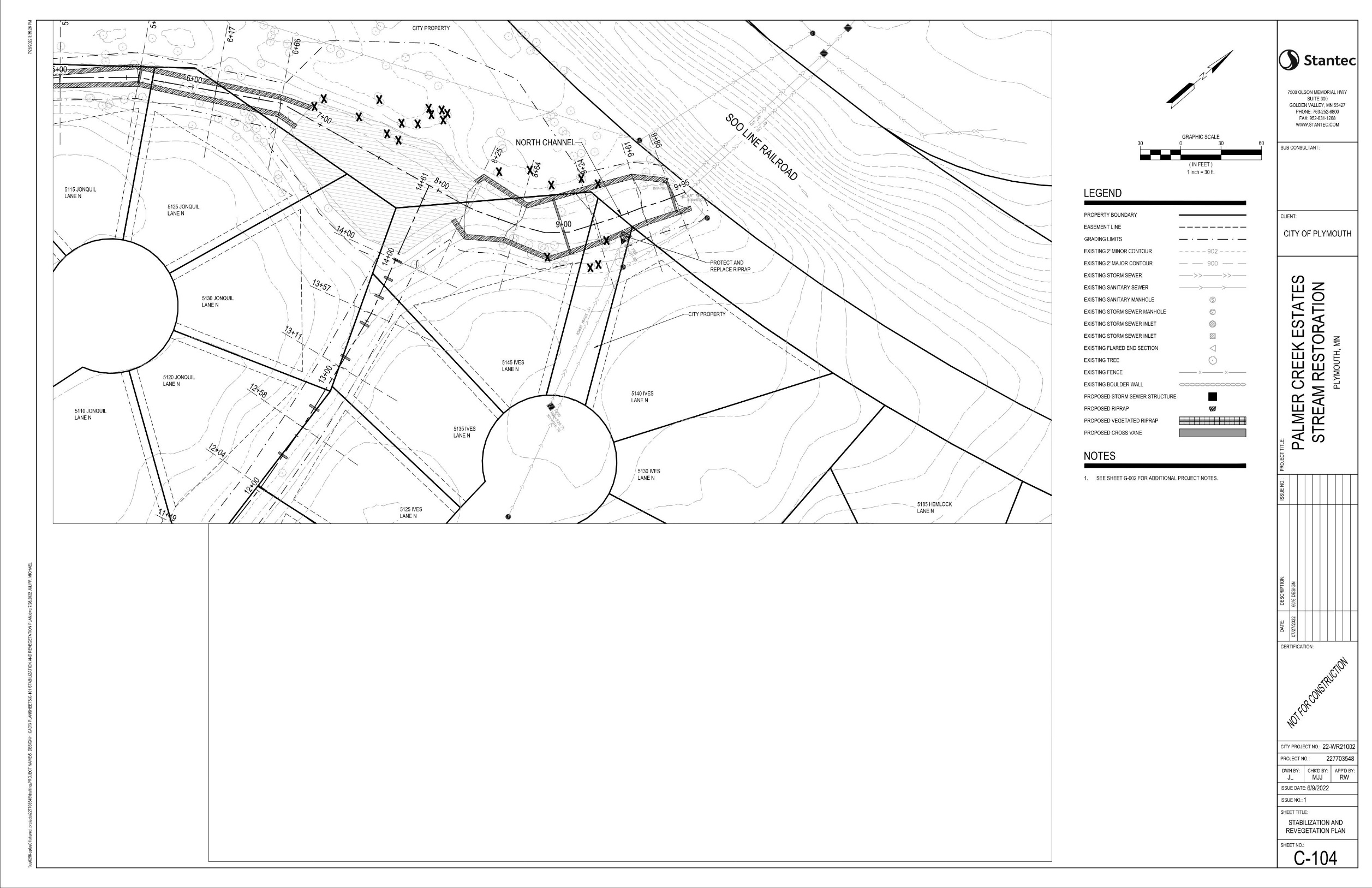 3
N Channel
Funding Participants
No Assessments to Property Owners

Shingle Creek Watershed
City of Plymouth
[Speaker Notes: $500K Construction budget.  Look for ways to partner with the HOA for work above the City’s budget to increase the economies of scale]
Questions or Comments?
Ben Scharenbroich, City of Plymouth - Water Resources Supervisor
bscharenbroich@plymouthmn.gov
(763) 509-5527
[Speaker Notes: Take questions.
Staff will stick around if you want to ask questions in person or point out areas of concern.]
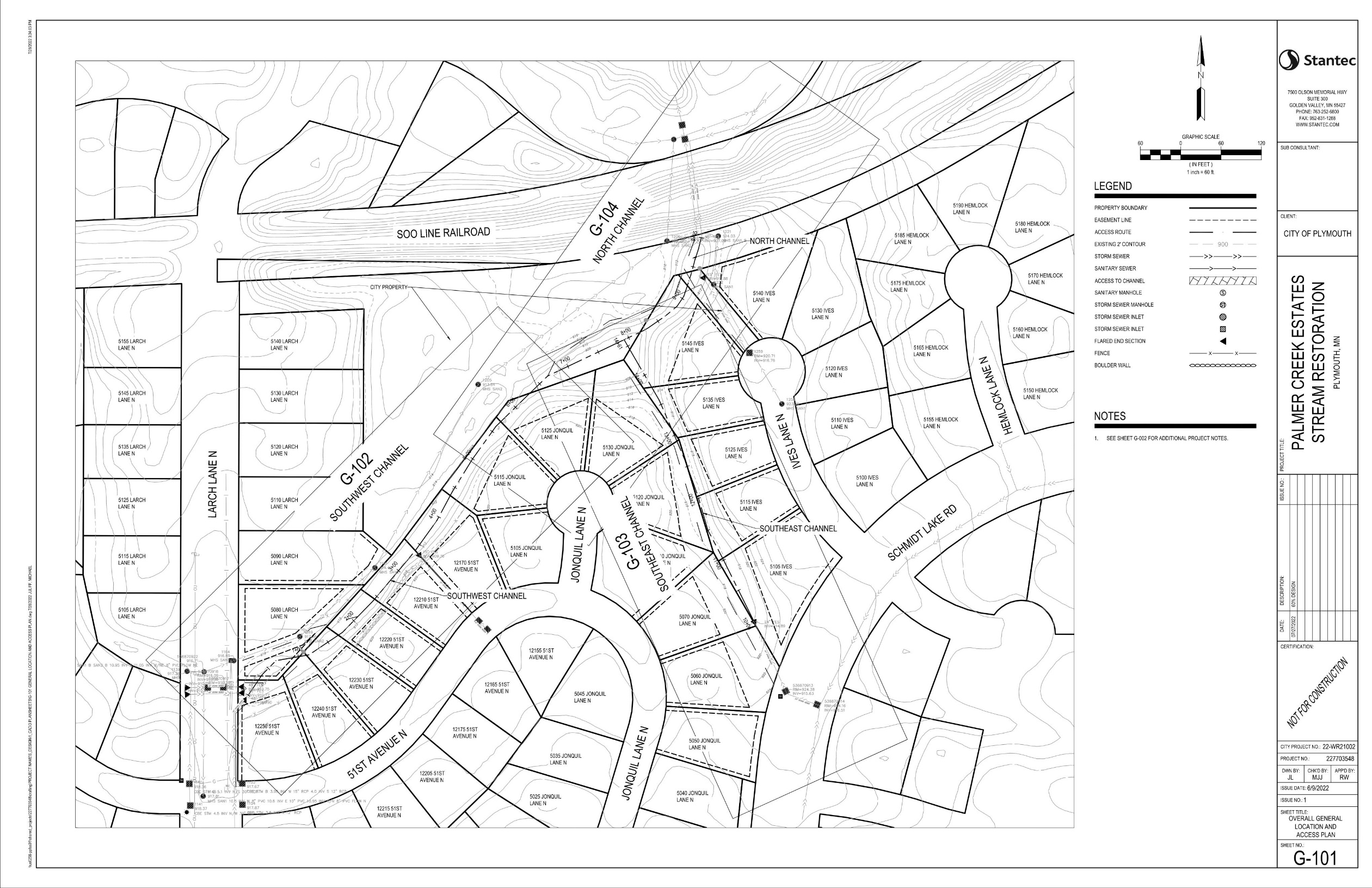 3
N Channel
1
SW Channel
2
SE Channel